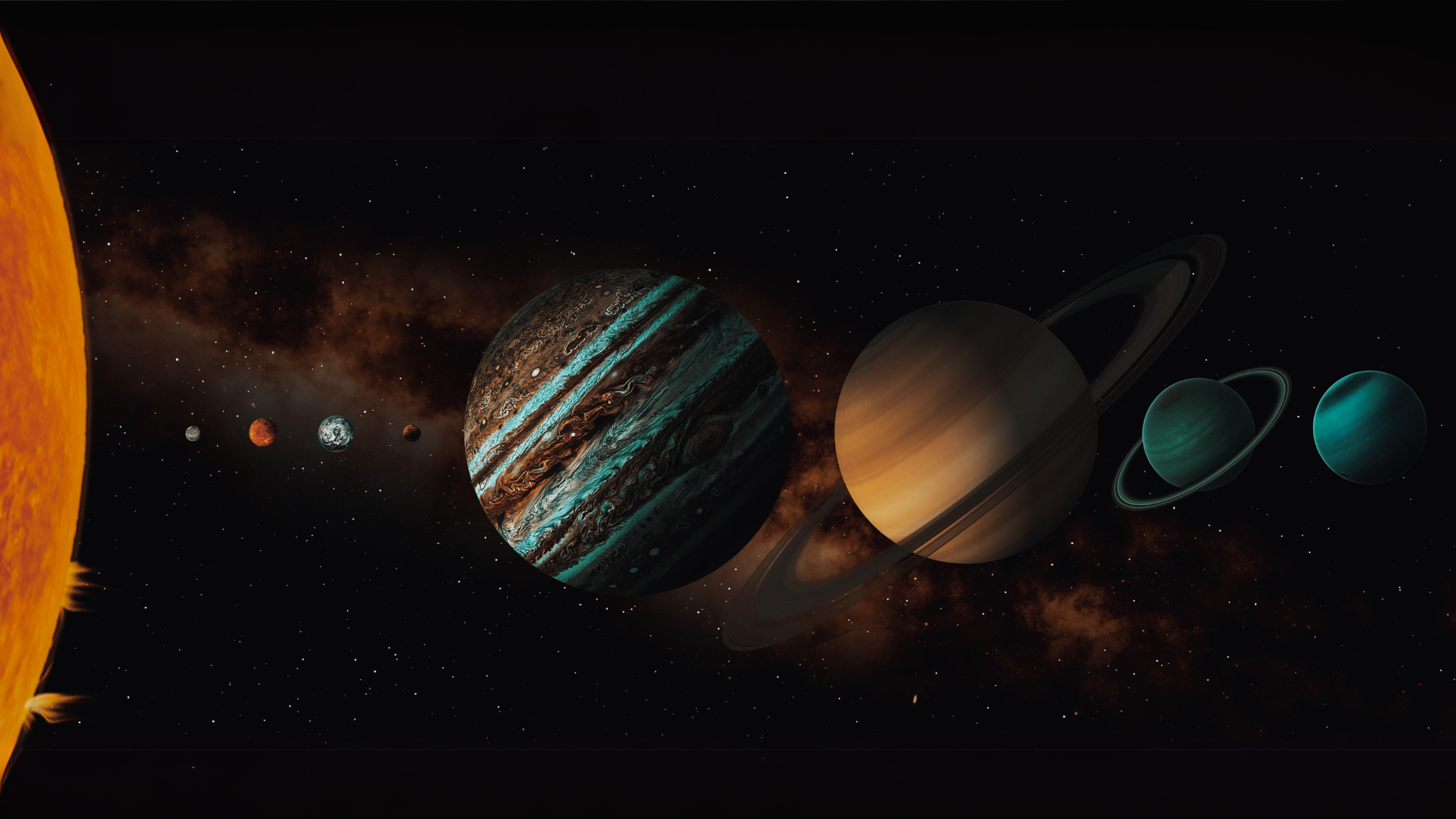 SOLAR SYSTEM
LESSON PRESENTATION
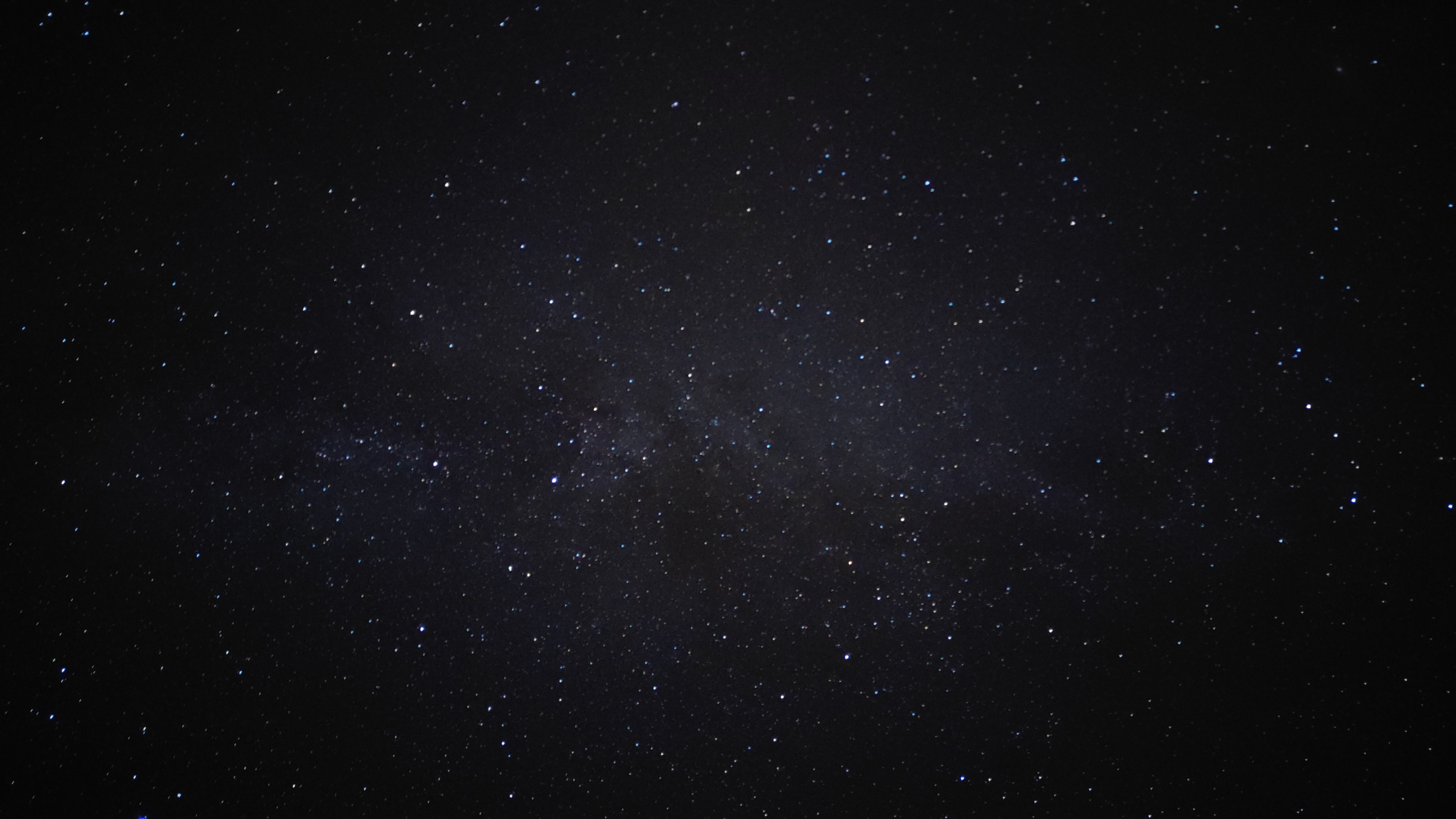 HOW TO USE THIS PRESENTATION
Google Slides
PowerPoint
Canva
Click on the "Google Slides" button below this presentation preview. Make sure to sign in to your Google account. Click on "Make a copy." Start editing your presentation.

Alternative: Click on the "Share" button on the top right corner in Canva and click on "More" at the bottom of the menu. Enter "Google Drive" in the search bar and click on the GDrive icon to add this design as a Google slide in your GDrive.
Click on the "PowerPoint" button below this presentation preview. Start editing your presentation.

Alternative: From Canva template file, Click on the "Share" button on the top right corner in Canva and click on "More" at the bottom of the menu. Enter "PowerPoint" in the search bar and click on the PowerPoint icon to download.
Click on the "Canva" button under this presentation preview. Start editing your presentation. You need to sign in to your Canva account.
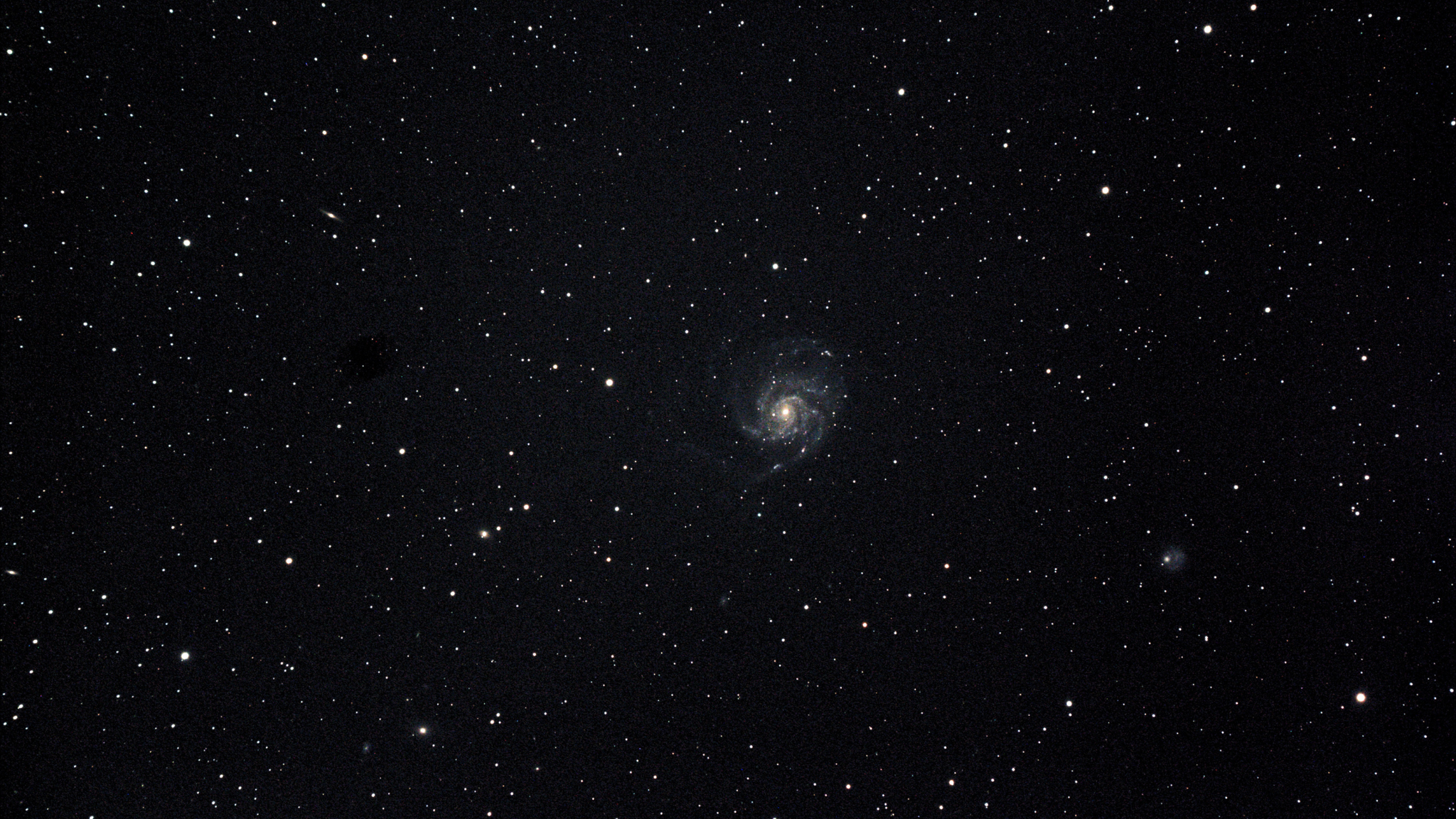 02
01
04
03
TABLE OF CONTENTS
OVERVIEW
FEATURES
ACTIVITY
OUR TOPIC
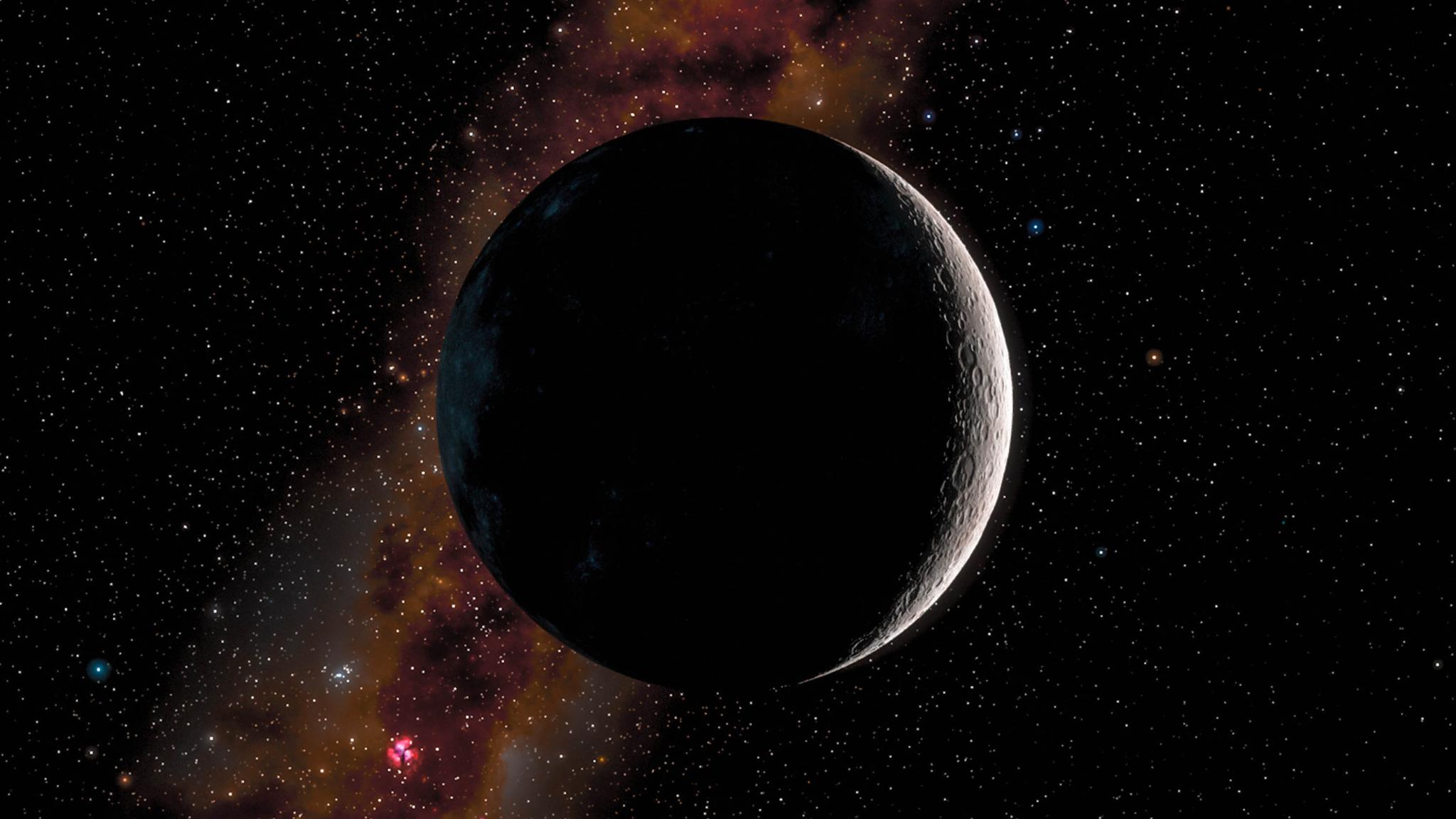 01
OVERVIEW
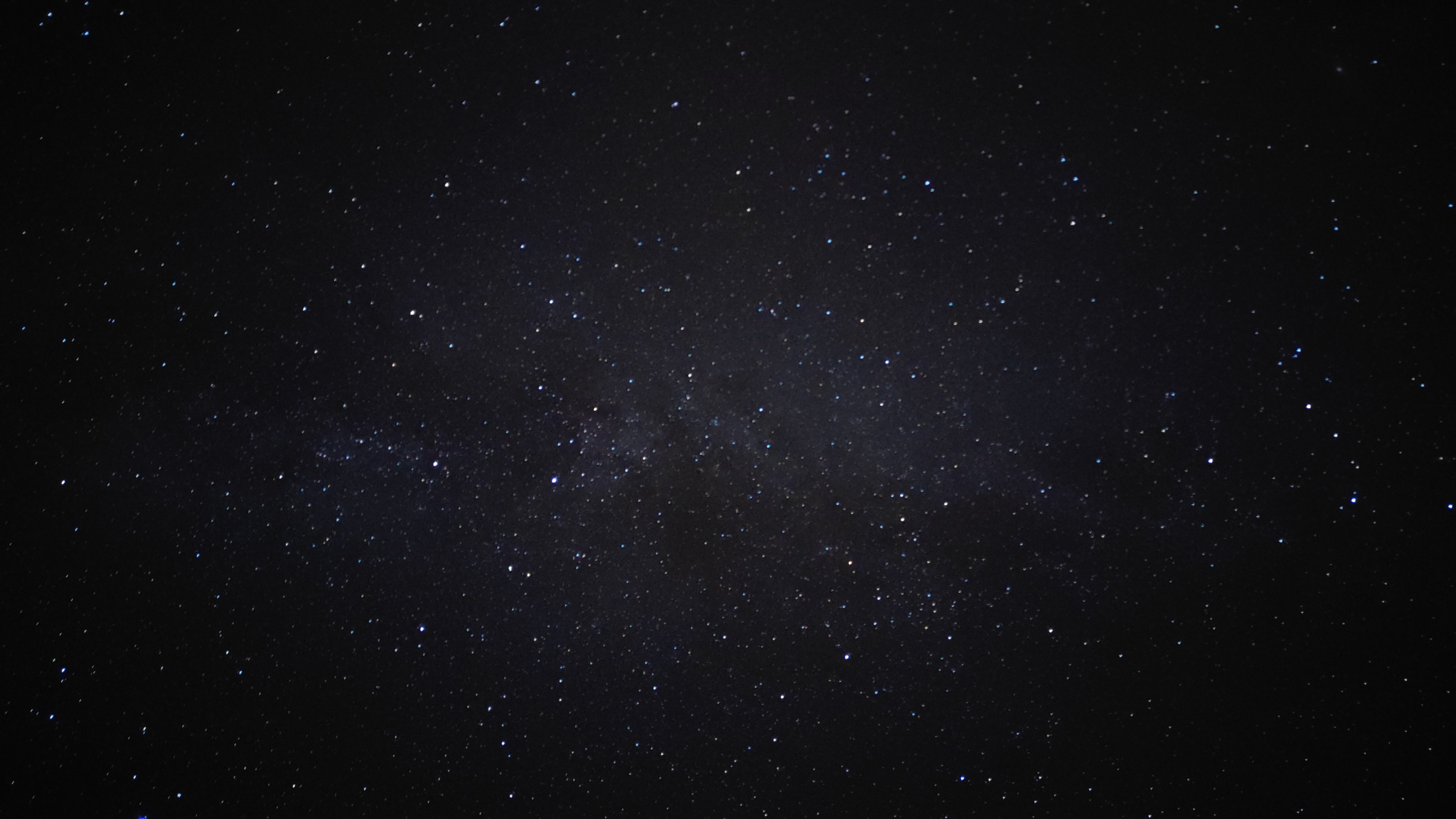 OVERVIEW
Lorem ipsum dolor sit amet, consectetur adipiscing elit, sed do eiusmod tempor incididunt ut labore et dolore magna aliqua. Ut enim ad minim veniam, quis nostrud exercitation ullamco laboris nisi ut aliquip ex ea commodo consequat. Duis aute irure dolor in reprehenderit in voluptate velit esse cillum dolore eu fugiat nulla pariatur. Excepteur sint occaecat cupidatat. Excepteur sint occaecat cupidatat. 

Lorem ipsum dolor sit amet, consectetur adipiscing elit, sed do eiusmod tempor incididunt ut labore et dolore magna aliqua.
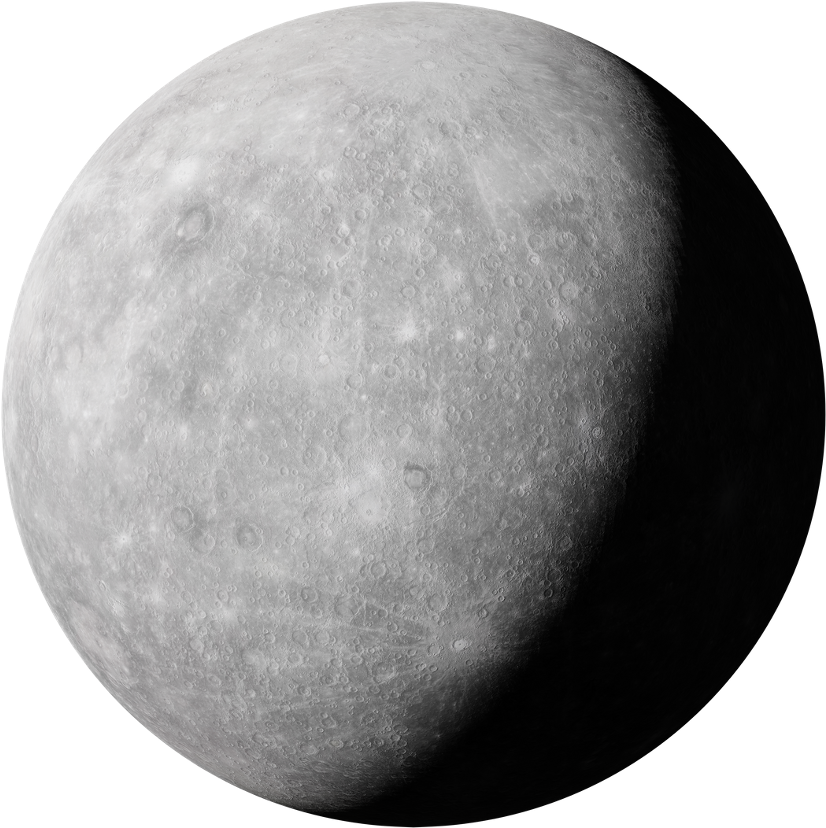 MERCURY
The speedster of the group, zipping around the Sun in just 88 days. It's the smallest planet but packs a punch.
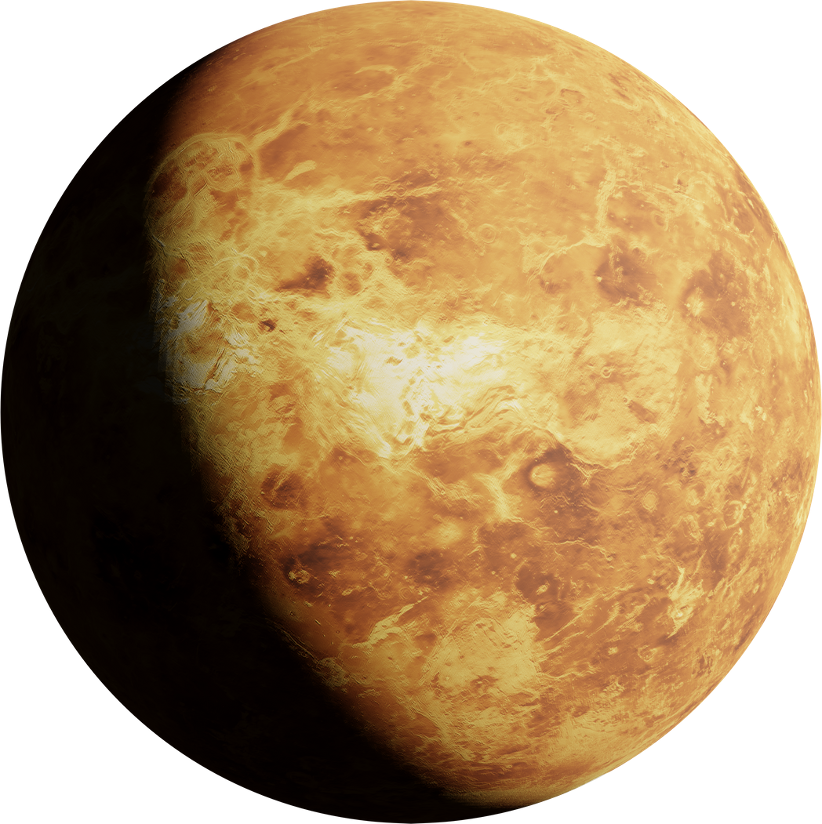 VENUS
Earth's sultry sister, covered in thick clouds that make it the hottest planet. It's like the solar system's sauna.
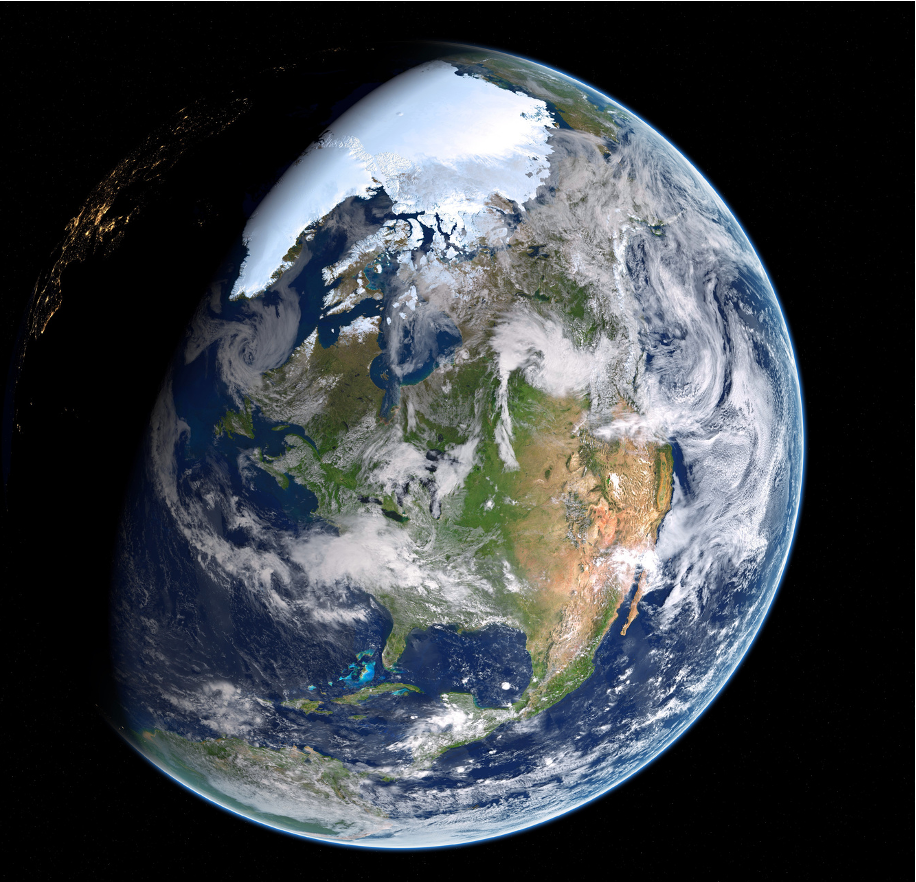 EARTH
Hey, that's us! The only known planet with life (last time I checked, at least). We've got oceans, mountains, and the perfect conditions for a cozy existence.
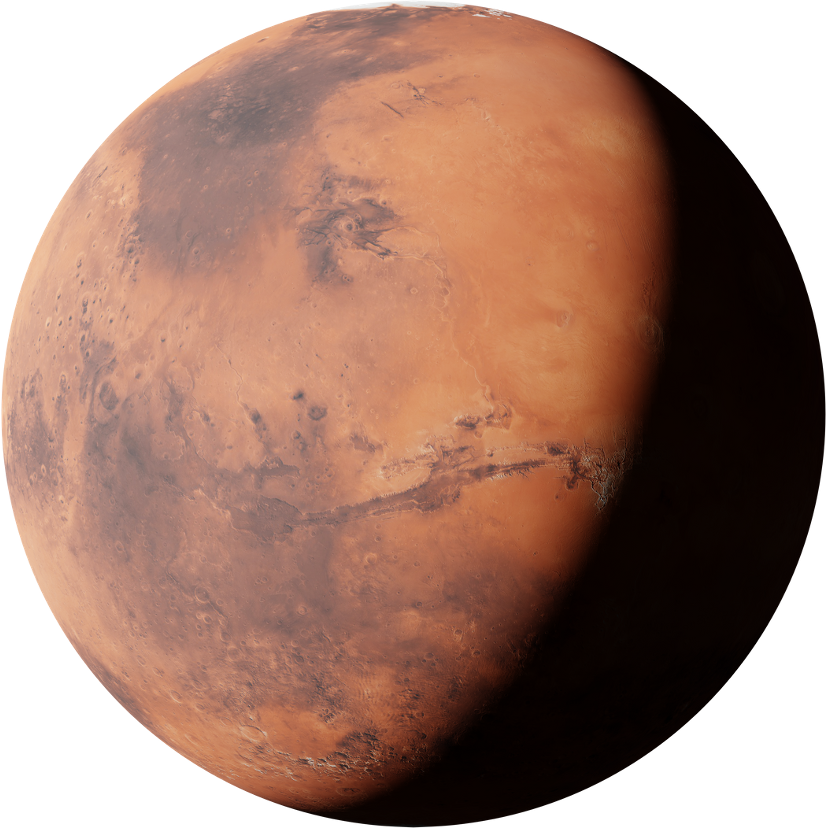 MARS
The red planet, named after the god of war. It's been a hot topic for potential human colonization, but let's not pack our bags just yet.
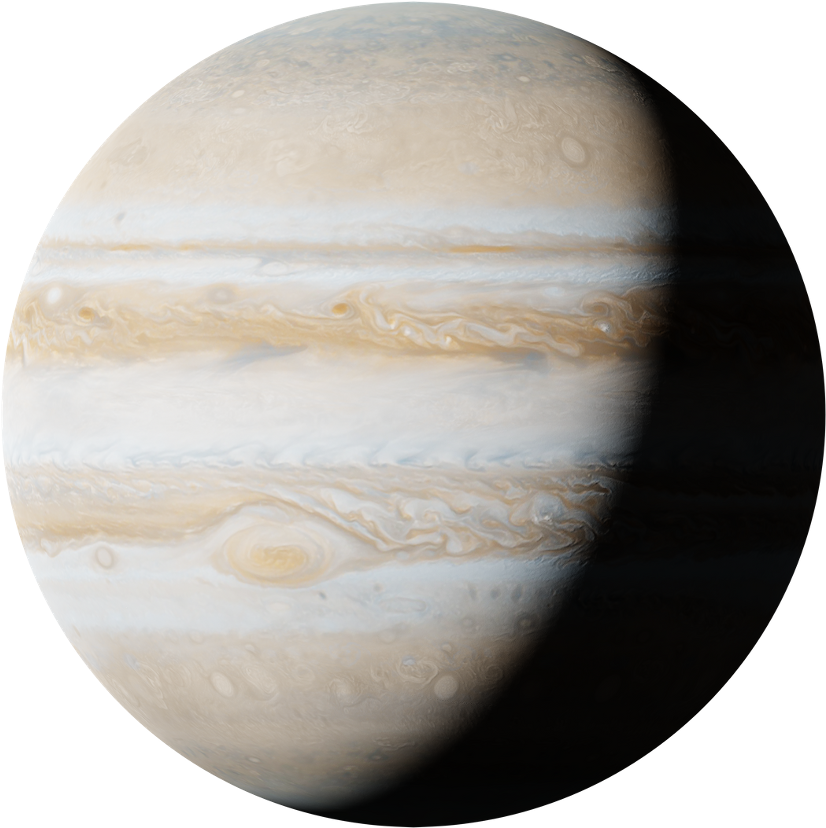 JUPITER
The big guy. It's so massive that it could fit all the other planets combined and still have room for snacks. Jupiter's got a bunch of moons, too.
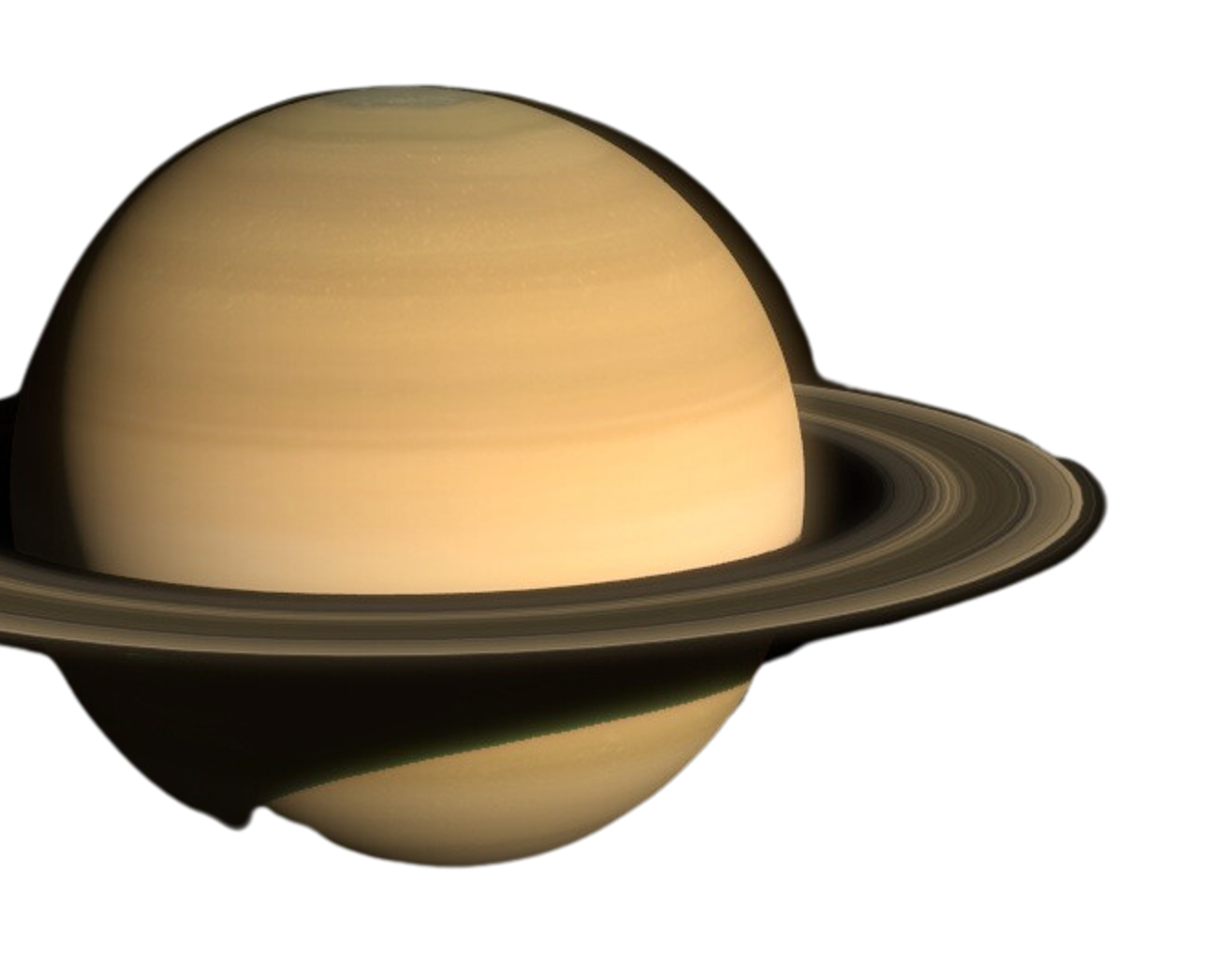 SATURN
Famous for its stunning rings, which are basically the solar system's bling. If Saturn were to float in a giant bathtub, it would bob, but those rings would stay dry.
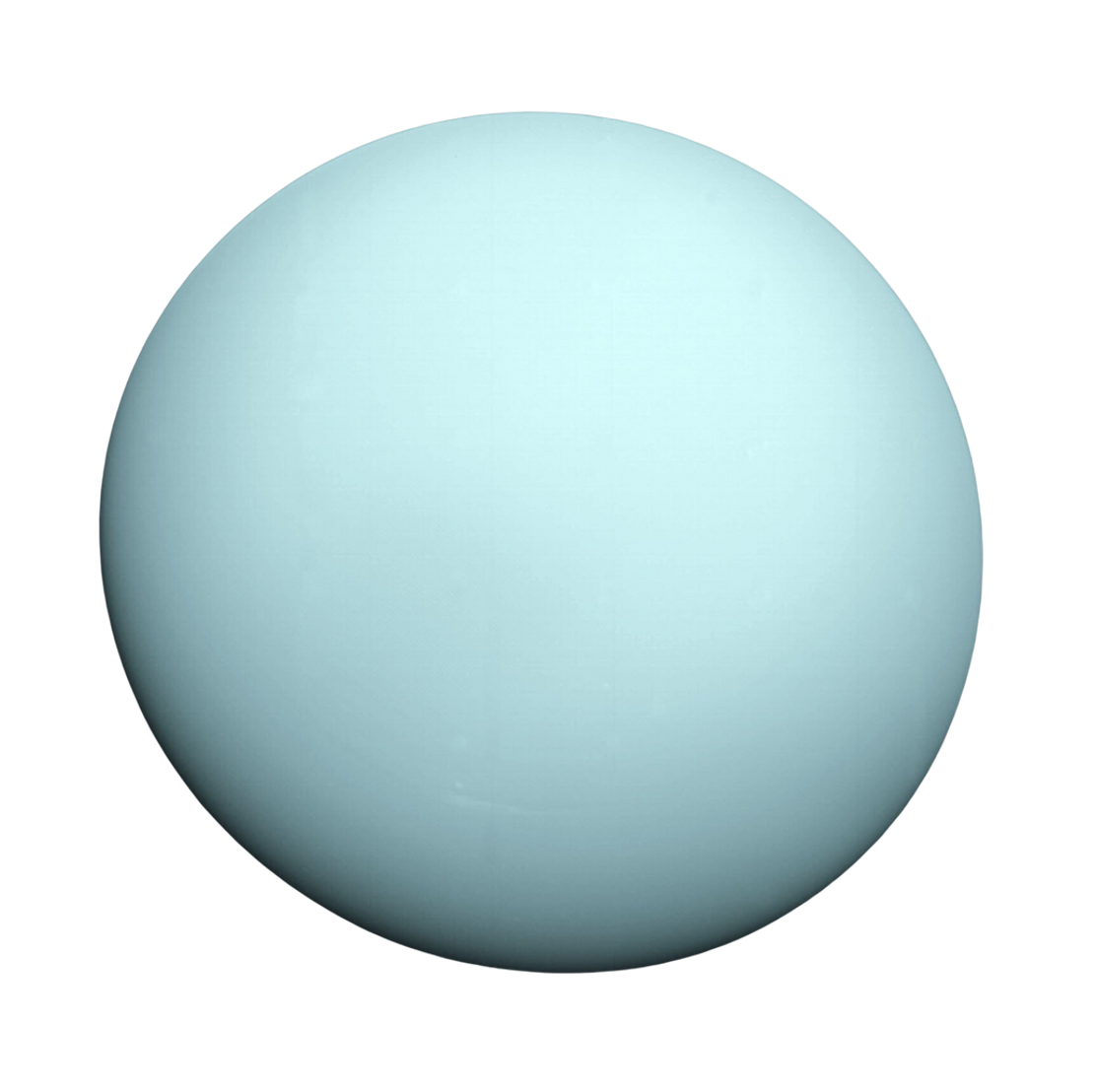 URANUS
This planet is tilted on its side, rolling through space like a cosmic somersaulter. It's a bit chilly out there, too.
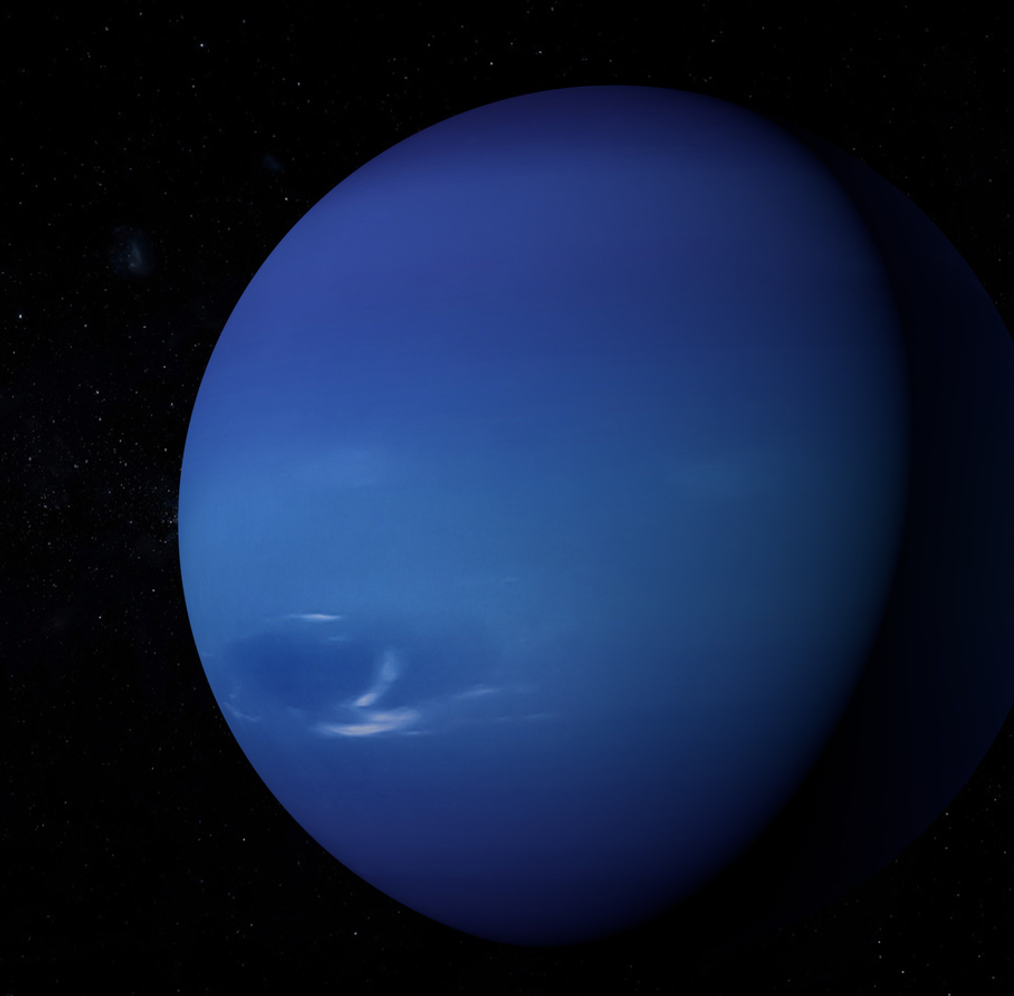 NEPTUNE
The farthest known planet from the Sun. It's a bit like the mysterious cousin, with its deep blue color and powerful storms.
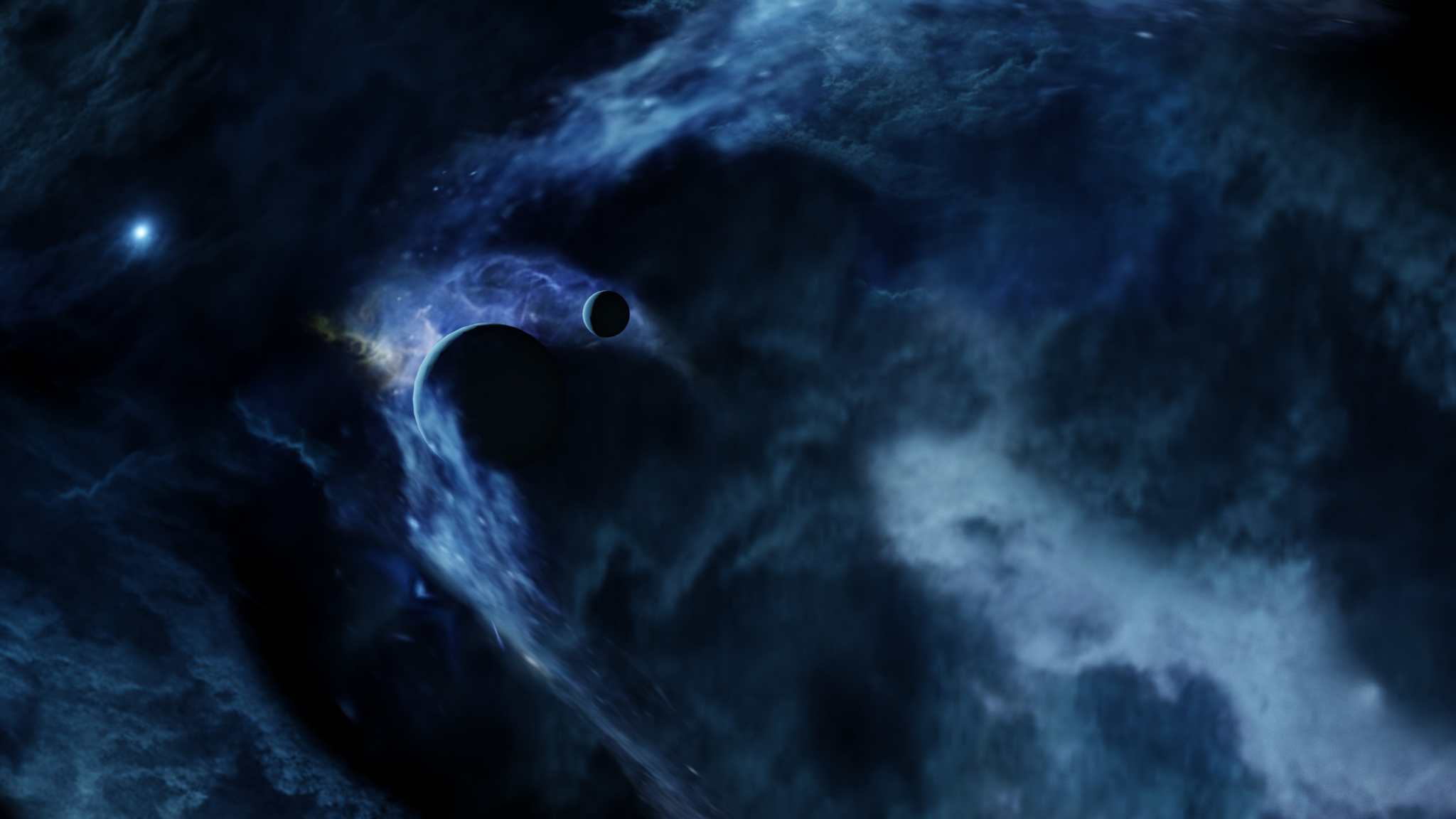 02
FEATURES
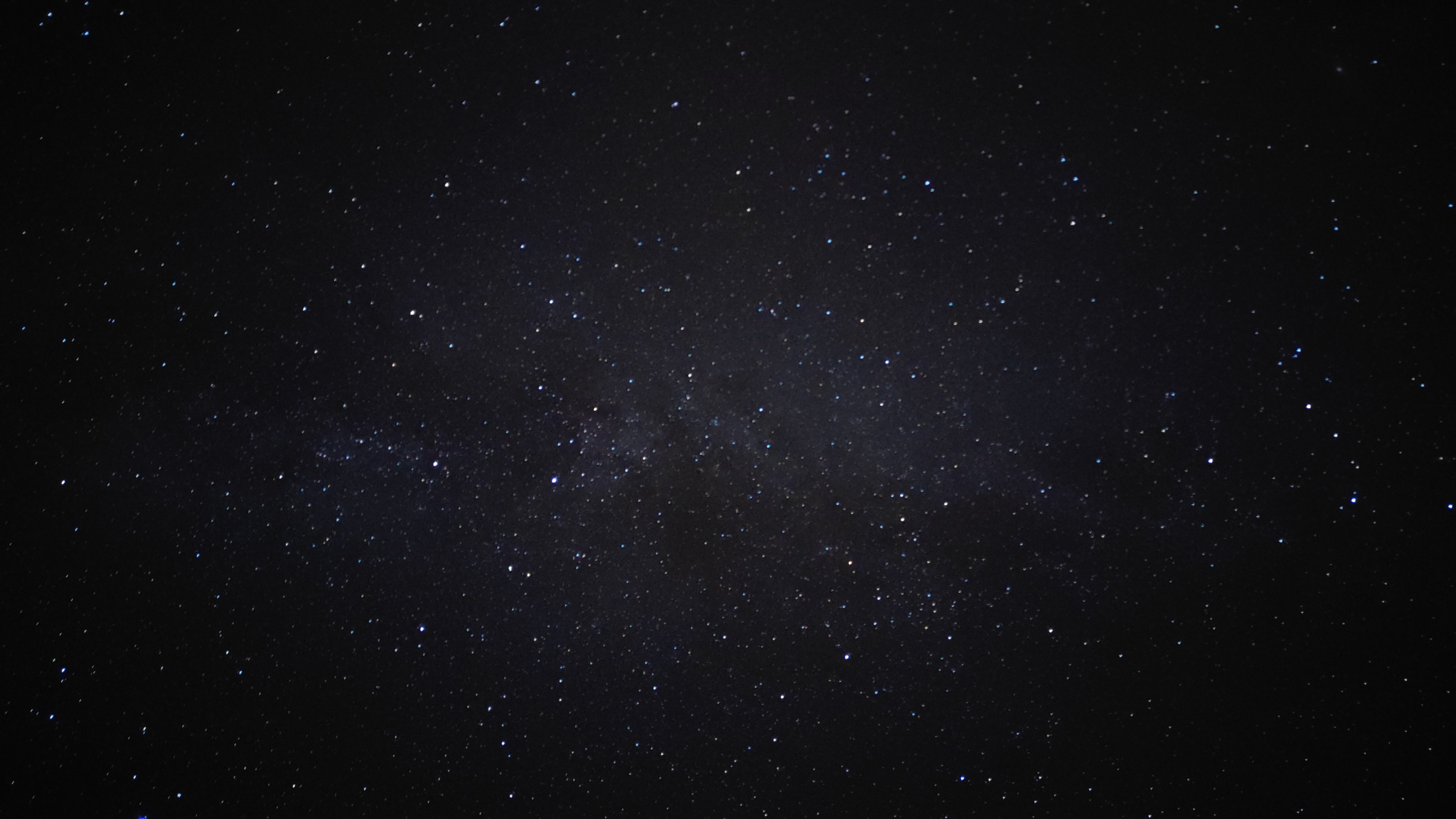 123,456,789
Add description here
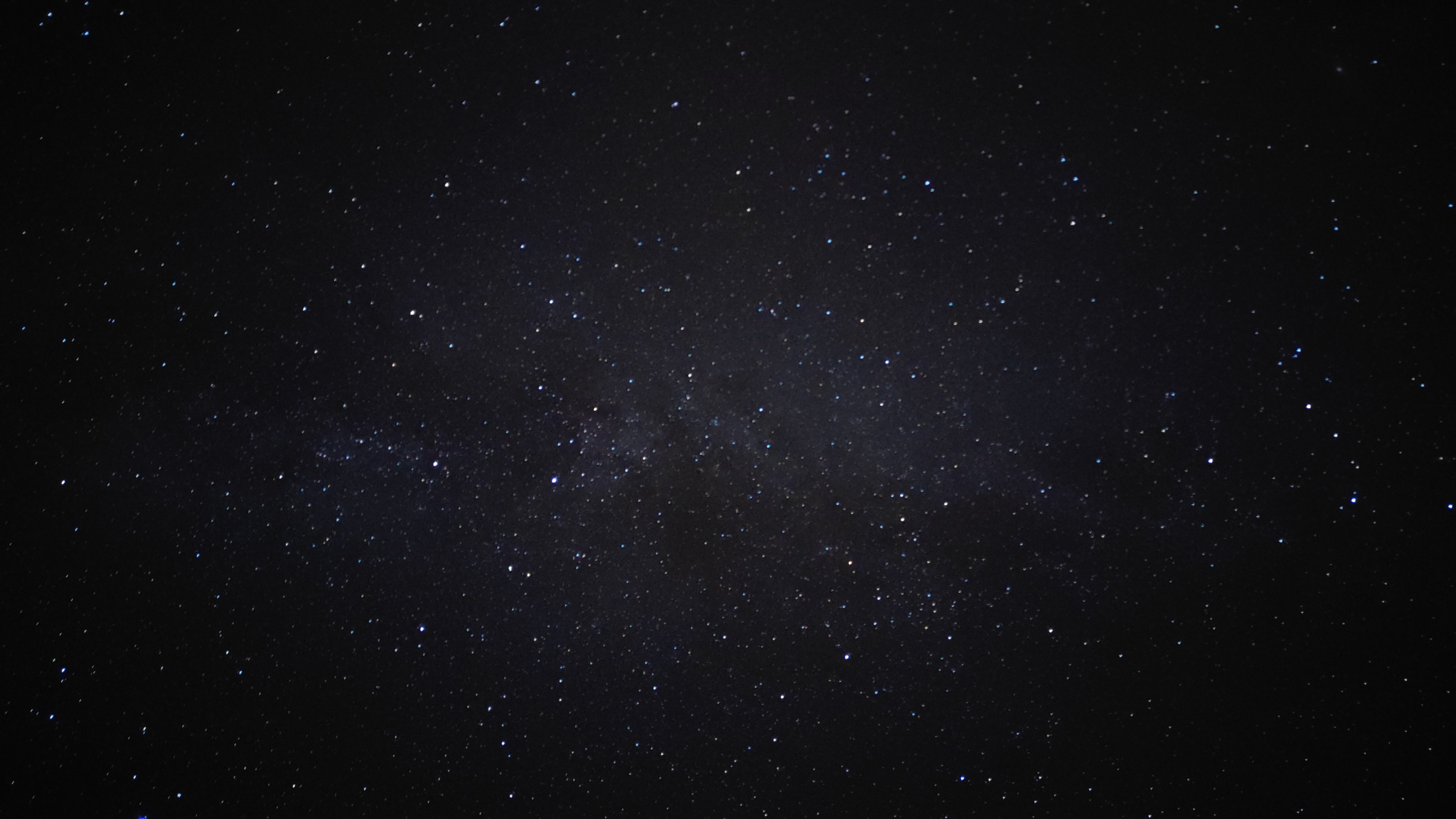 234,456,905
Add description here
580,921,358
Add description here
428,761,495
Add description here
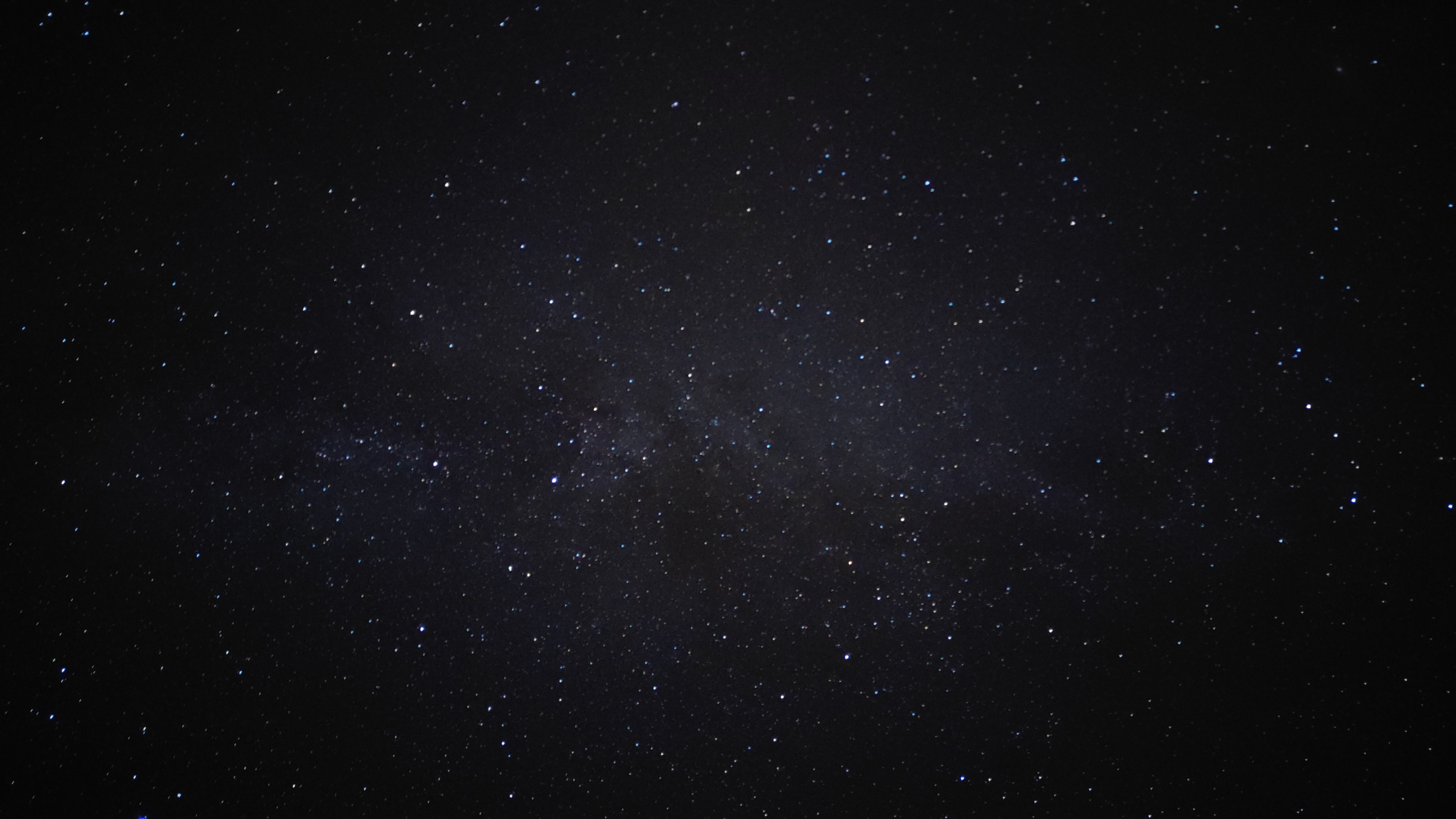 PLANETS CHART
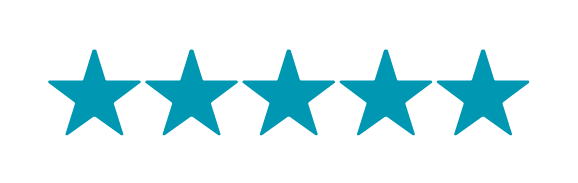 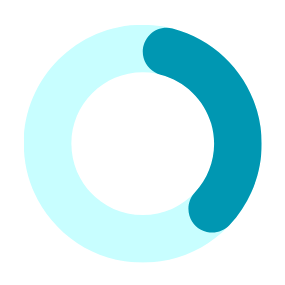 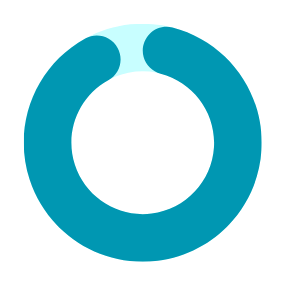 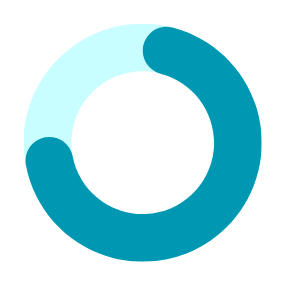 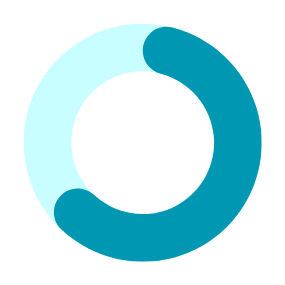 Planet 1
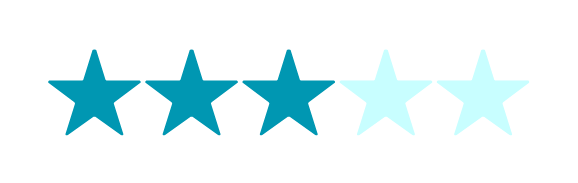 Mercury
Venus
Earth
Mars
Planet 2
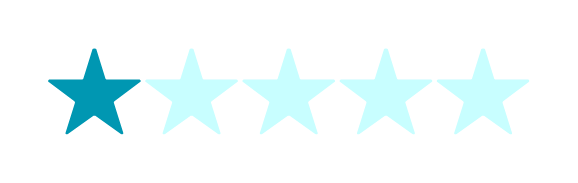 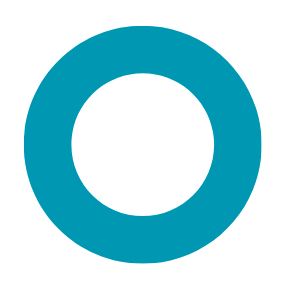 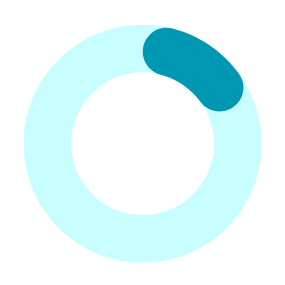 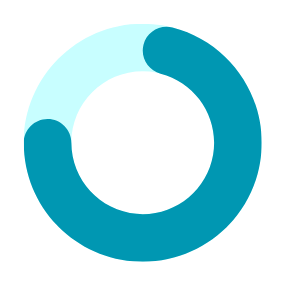 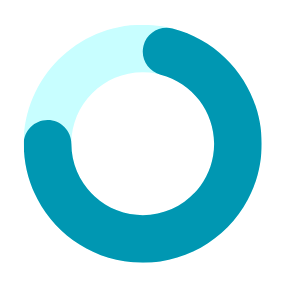 Planet 3
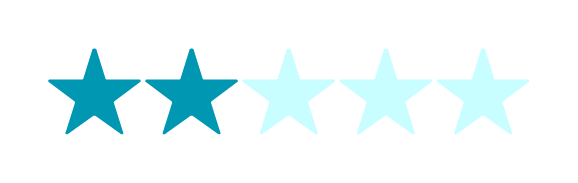 Jupiter
Saturn
Uranus
Neptune
Planet 4
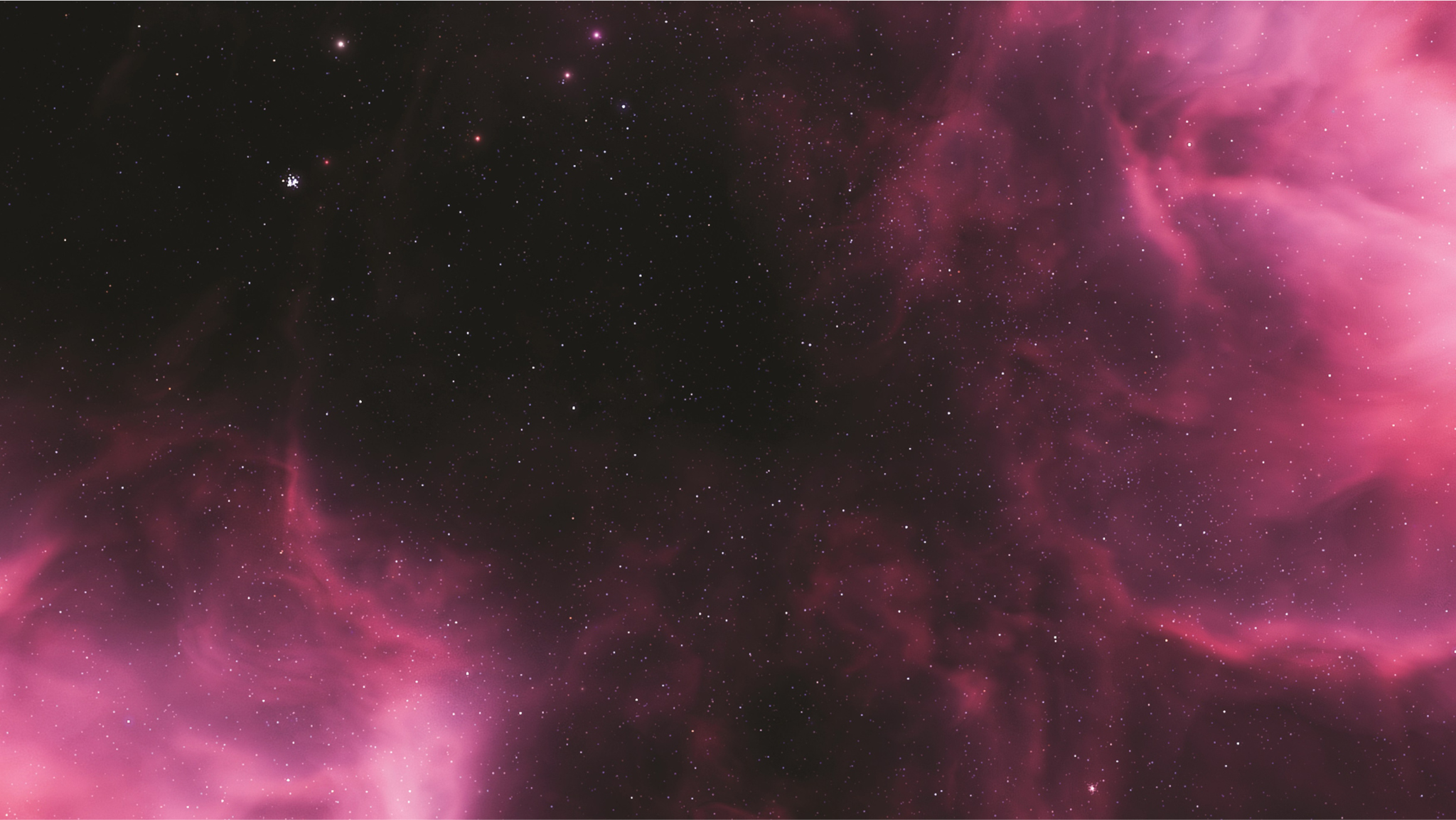 03
ACTIVITY
SOLAR SYSTEM QUIZ
MERCURY
84
JUNO
EARTH
MARS
NEPTUNE
JUPITER
TITAN, MOON OF SATURN
OLYMPUS MONS
URANUS
VENUS
165
1. Which planet is covered largely by water?
5. Which planet is the fastest planet?
2. Which is the second largest moon in
our solar system?
6. Which planet is the most likely candidate
for a future human habitat?
3. How many years does it take for Neptune
to orbit once around the sun?
7. How many years does it take for Uranus to orbit once around the sun?
4. Which planet is the hottest planet of
the solar system?
8. Which planet is named after the Roman
god of the sea?
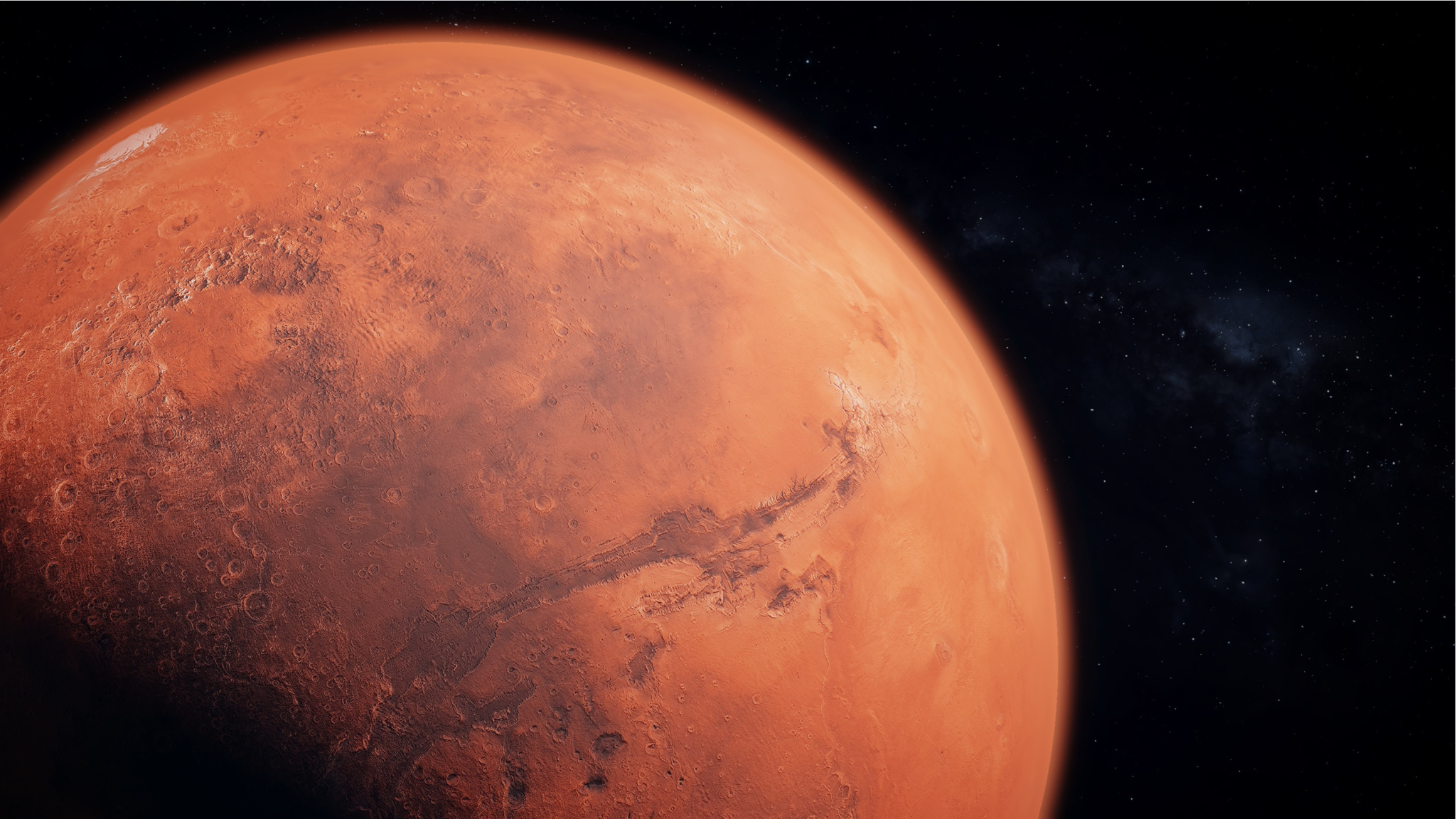 04
OUR TOPIC
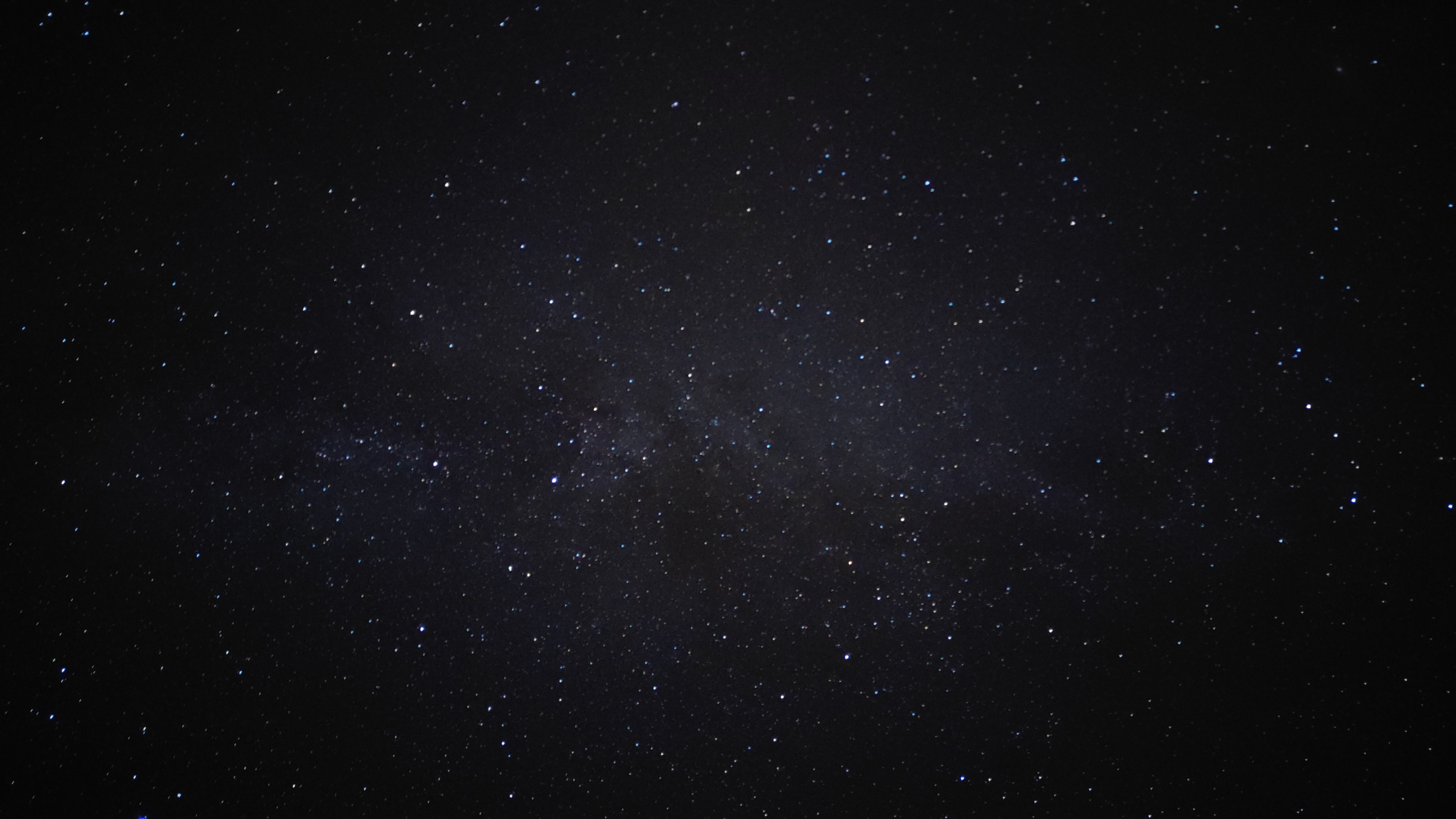 TOPIC 1
TOPIC 2
TOPIC 3
Lorem ipsum dolor sit amet, consectetur adipiscing elit, sed do eiusmod tempor incididunt ut labore et dolore magna aliqua. Ut enim ad minim veniam, quis nostrud exercitation ullamco laboris nisi ut aliquip ex ea commodo consequat. Duis aute irure dolor in reprehenderit in voluptate velit esse cillum dolore eu fugiat nulla pariatur. Excepteur sint occaecat cupidatat. Excepteur sint occaecat cupidatat.
Lorem ipsum dolor sit amet, consectetur adipiscing elit, sed do eiusmod tempor incididunt ut labore et dolore magna aliqua. Ut enim ad minim veniam, quis nostrud exercitation ullamco laboris nisi ut aliquip ex ea commodo consequat. Duis aute irure dolor in reprehenderit in voluptate velit esse cillum dolore eu fugiat nulla pariatur. Excepteur sint occaecat cupidatat. Excepteur sint occaecat cupidatat.
Lorem ipsum dolor sit amet, consectetur adipiscing elit, sed do eiusmod tempor incididunt ut labore et dolore magna aliqua. Ut enim ad minim veniam, quis nostrud exercitation ullamco laboris nisi ut aliquip ex ea commodo consequat. Duis aute irure dolor in reprehenderit in voluptate velit esse cillum dolore eu fugiat nulla pariatur. Excepteur sint occaecat cupidatat. Excepteur sint occaecat cupidatat.
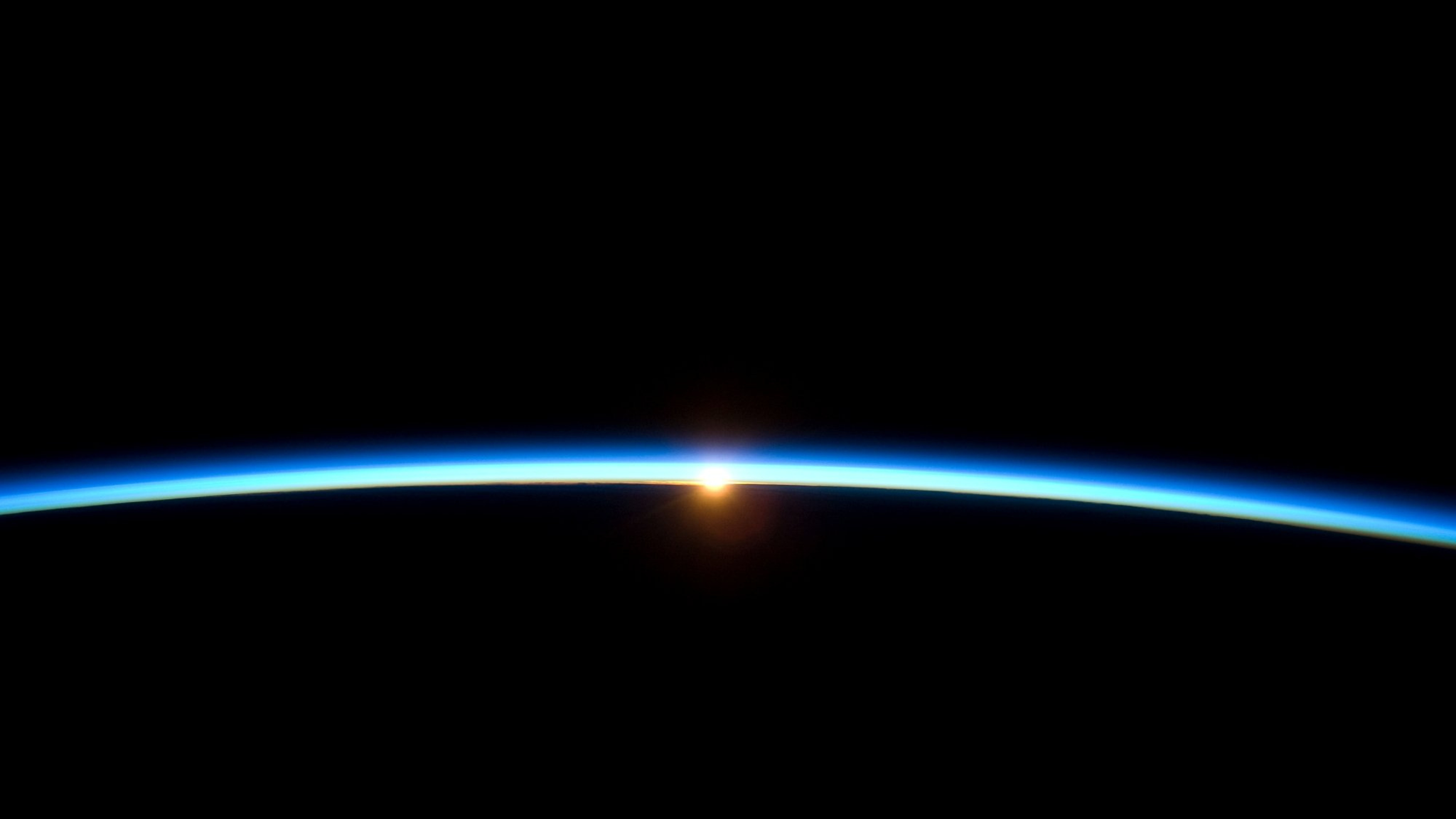 THANK YOU!
Solar System Lesson Presentation
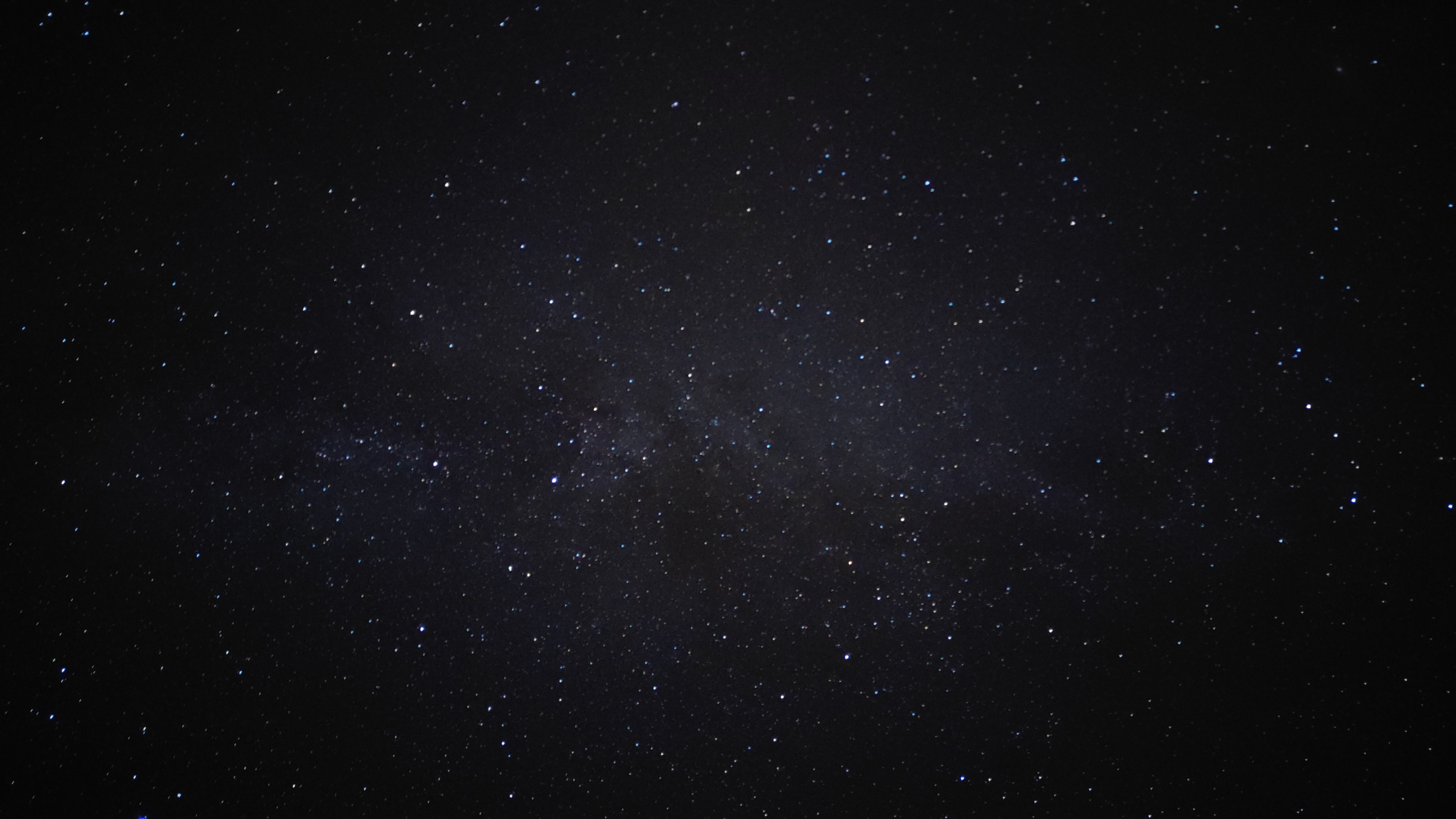 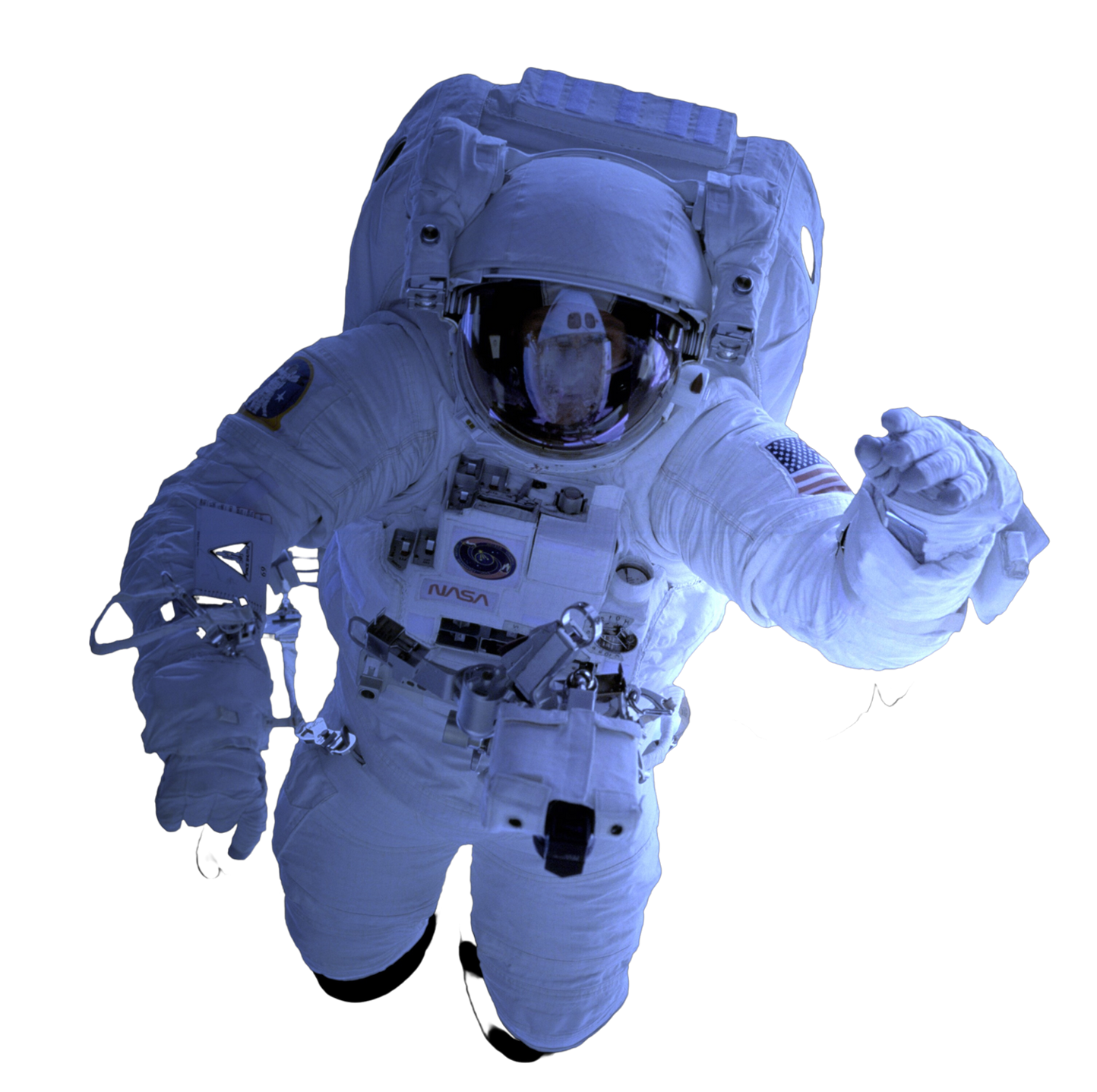 RESOURCE PAGE
This presentation template uses
the following free fonts:

Titles: Tomorrow
Body Copy: Chakra Petch

Don't forget to delete this page
before presenting.
Happy Designing!
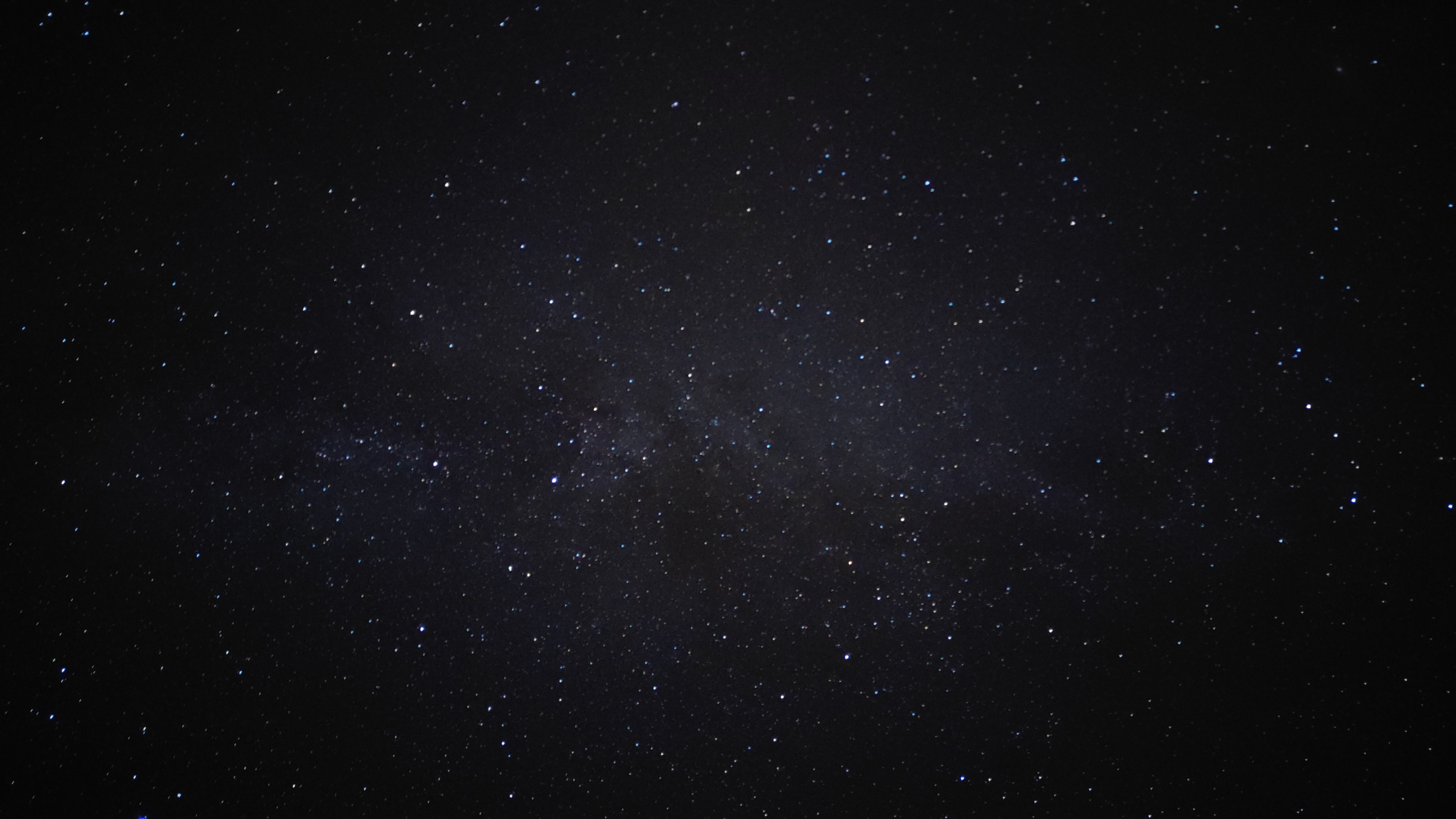 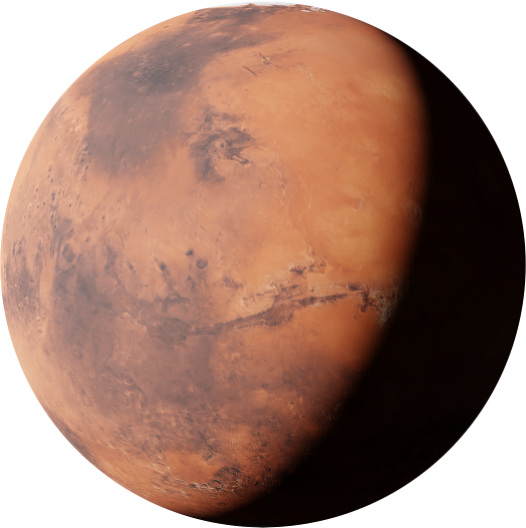 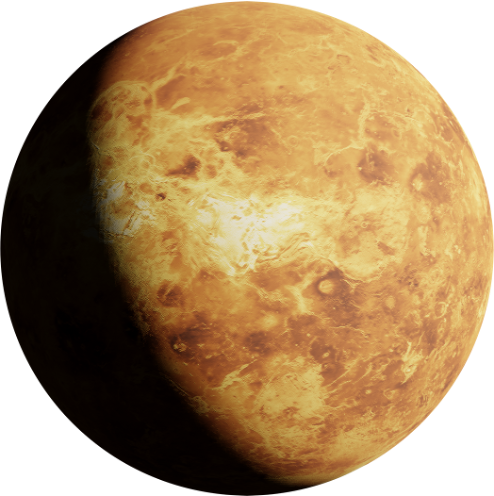 CREDITS
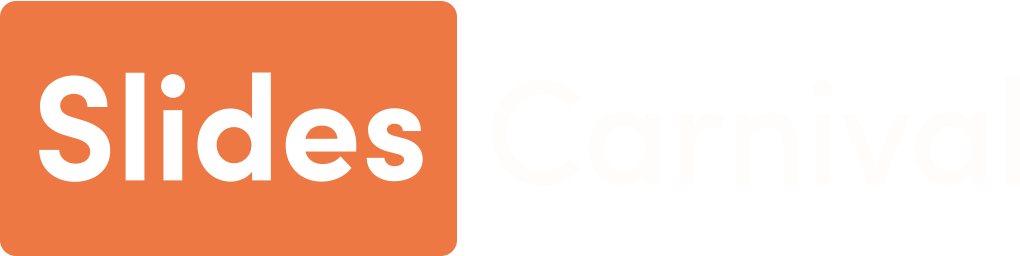 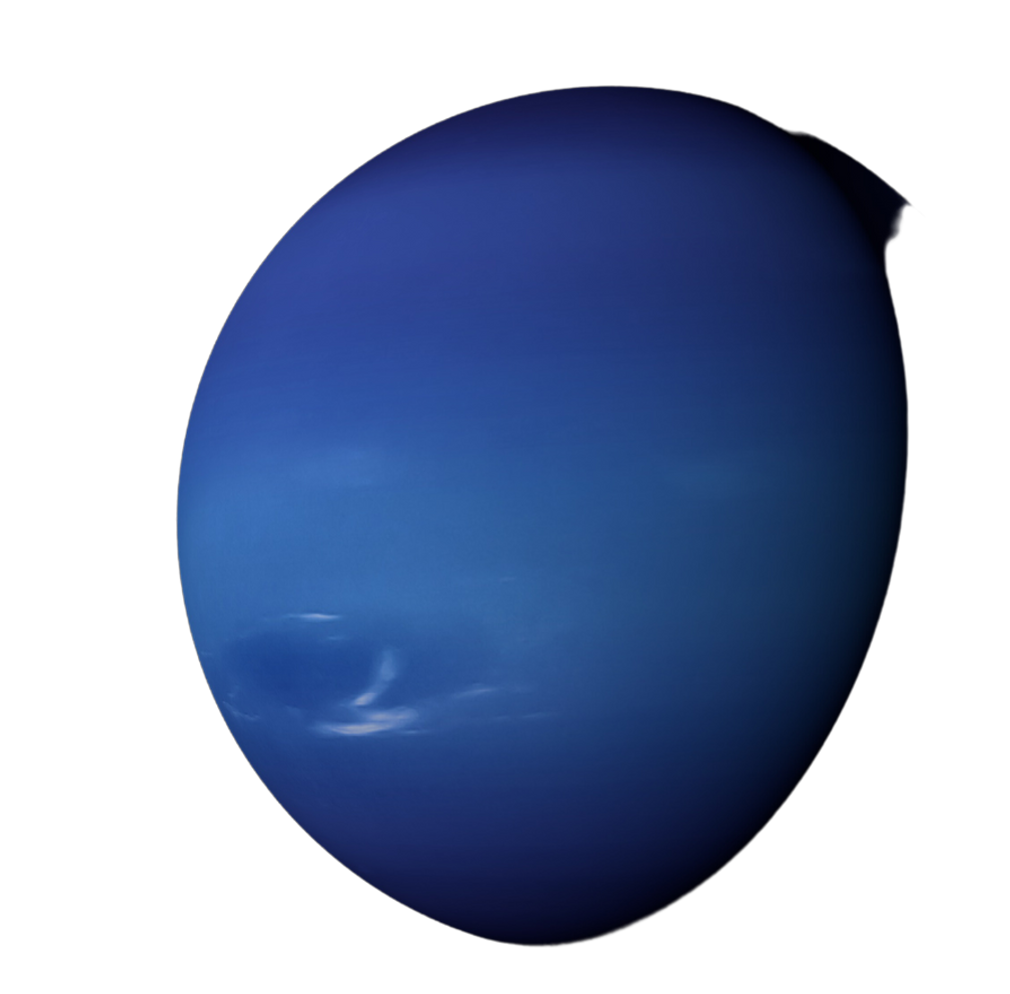 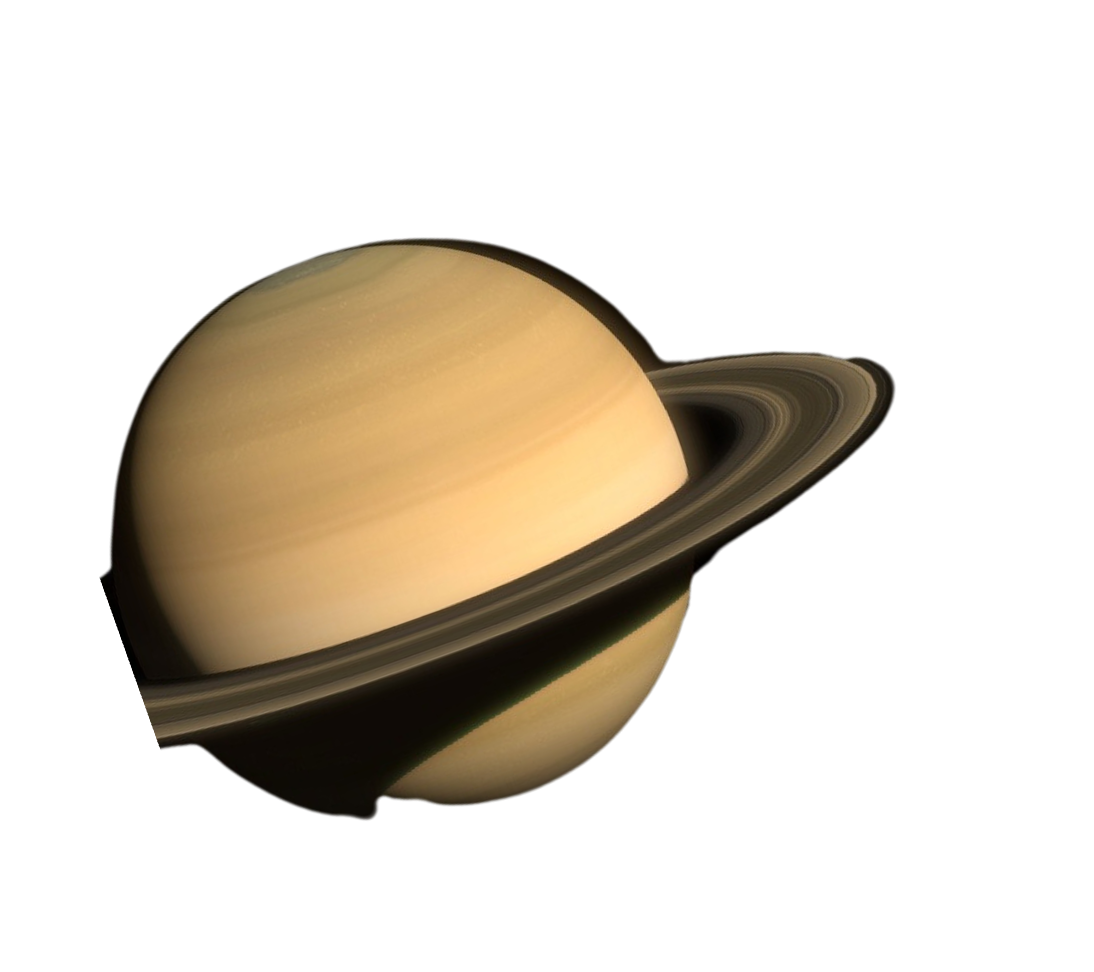 This presentation template is free for everyone
to use thanks to the following:

SlidesCarnival for the presentation template
Pixabay, Pexels for the photos
Happy Designing!